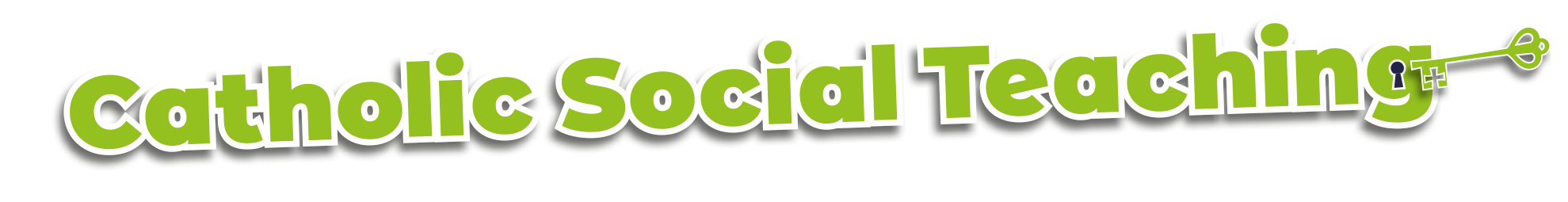 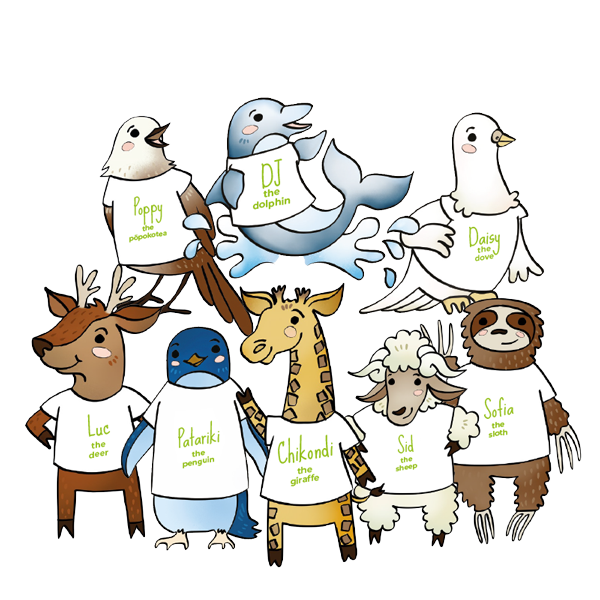 Catholic Social Teaching 
prayers for Primary schools
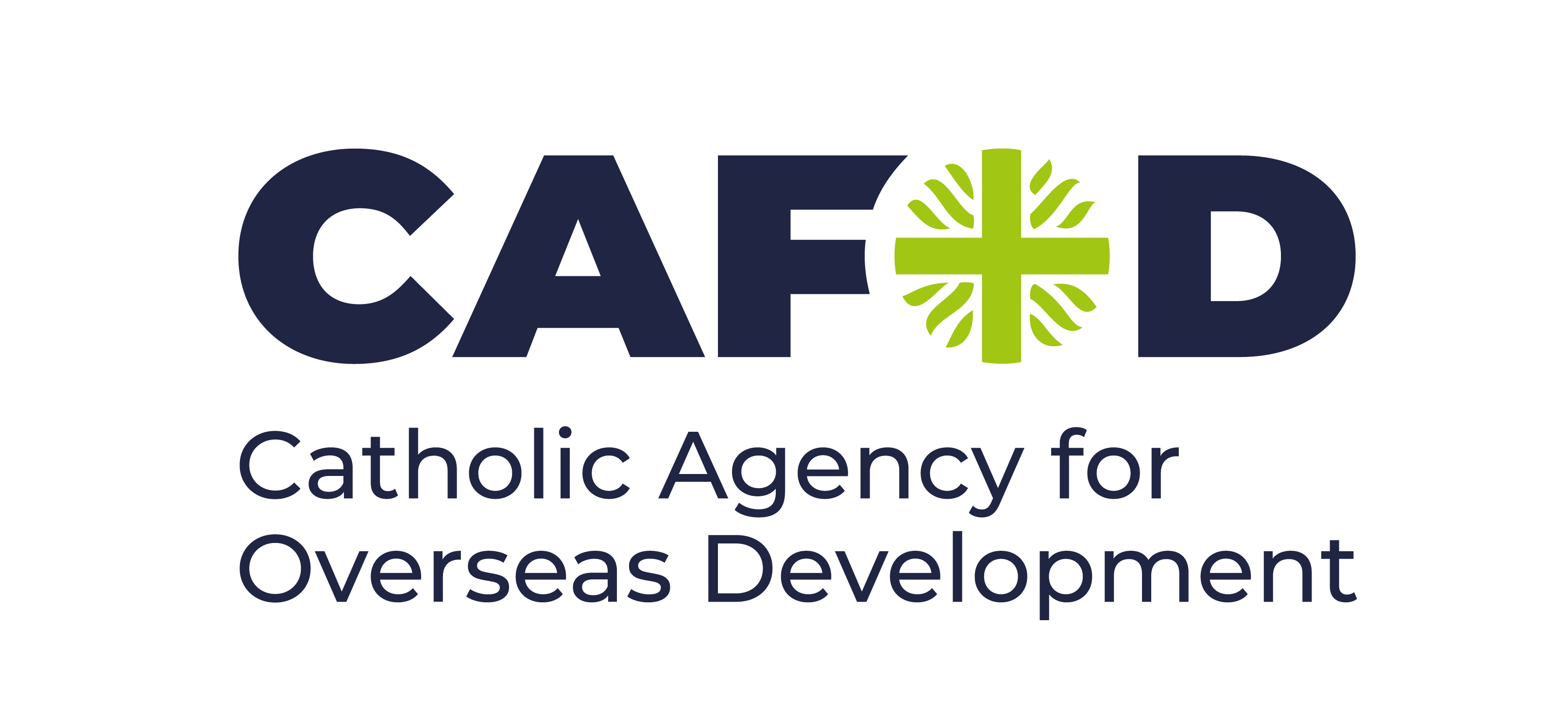 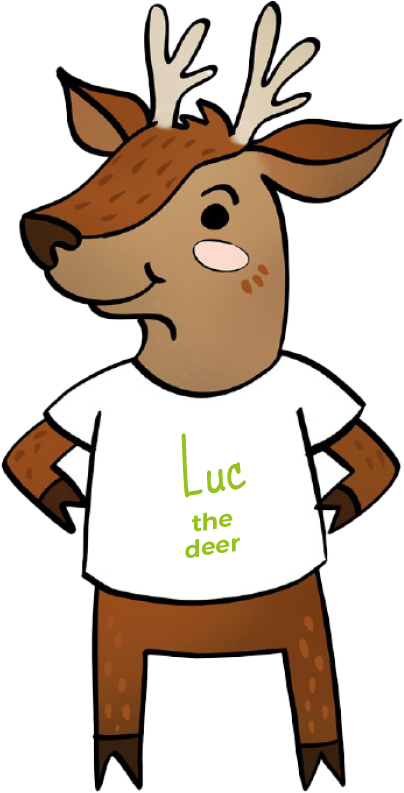 We believe
everyone
is special

Human Dignity
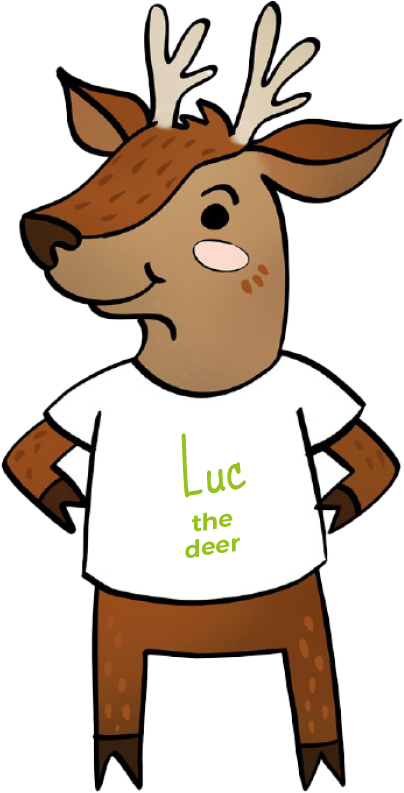 Loving God, 
We believe that each person is special because God made us all. 
Help us try to make sure all people are treated with respect and have what they need because God made them too.

Lord in your mercy
Hear our prayer
Everyone is special
Human Dignity
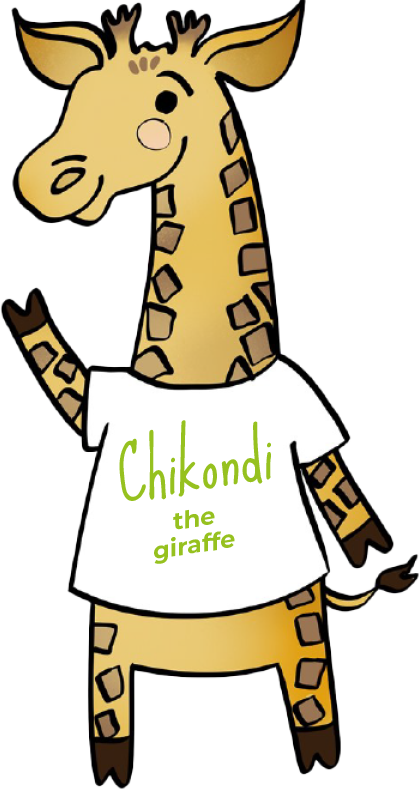 We believe in
thinking of 
everyone

The Common Good
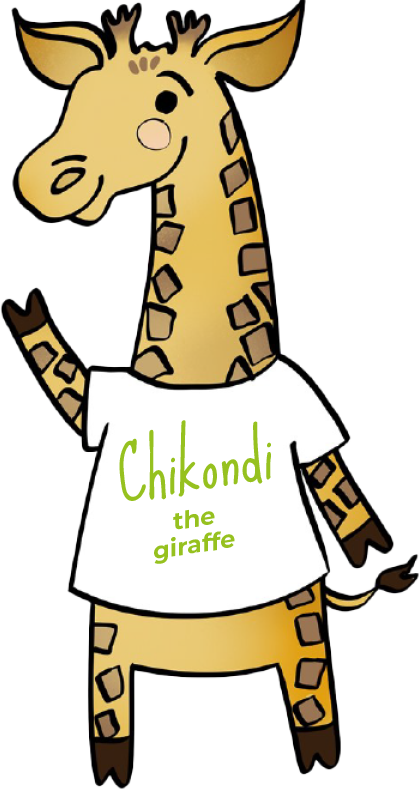 Loving God, 
We believe that we are all brothers and sisters.
Help us to think about what is good for everyone, not just ourselves.

Lord in your mercy
Hear our prayer
Thinking of everyone 
The Common Good
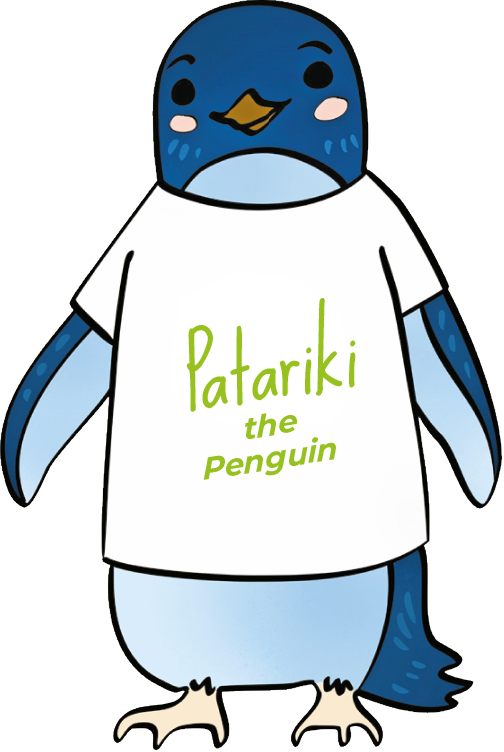 We believe in
taking part

Participation
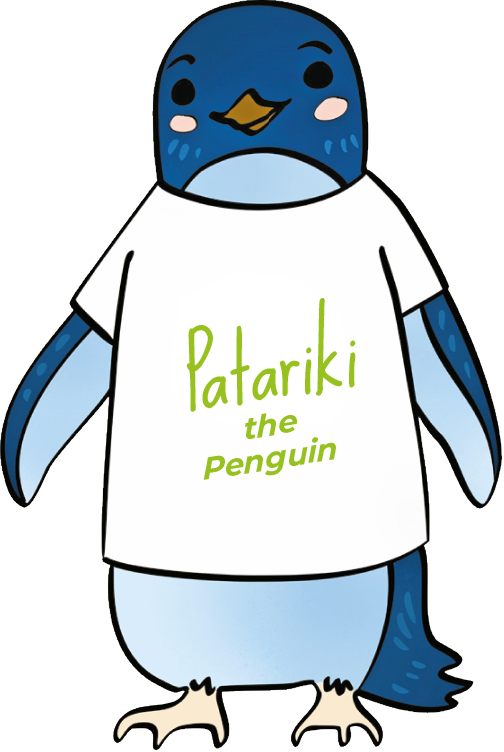 Loving God, 
We believe that everyone has special gifts and talents.
Thank you for the gifts you have given us. 
Help us to make sure everyone can use the talents you gave them.

Lord in your mercy
Hear our prayer
Everyone is special
Human Dignity
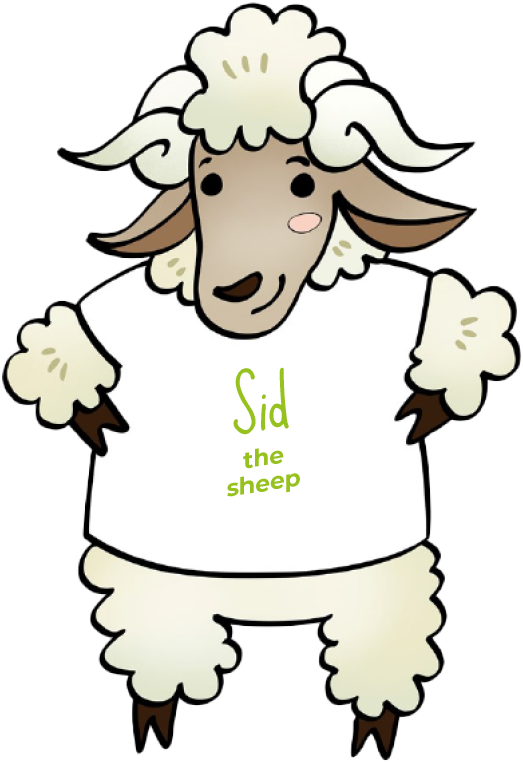 We believe
everyone should have a say

Subsidiarity
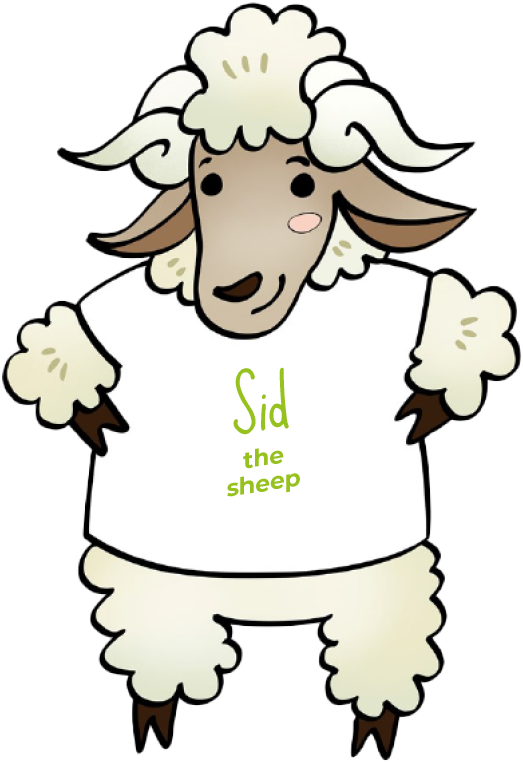 Loving God, 
We believe that people who make decisions should listen to everyone.
Help us make sure everyone is treated fairly and can have a say.

Lord in your mercy
Hear our prayer
Everyone should have a say
Subsidiarity
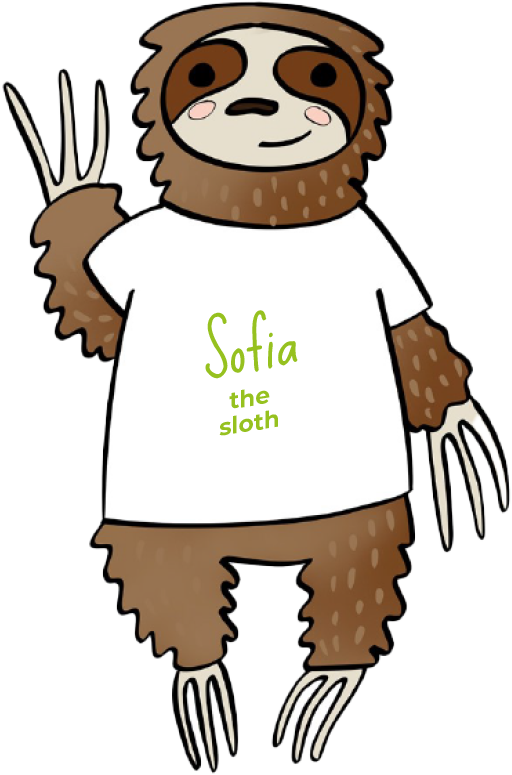 We believe in
caring for 
God’s gifts

Stewardship
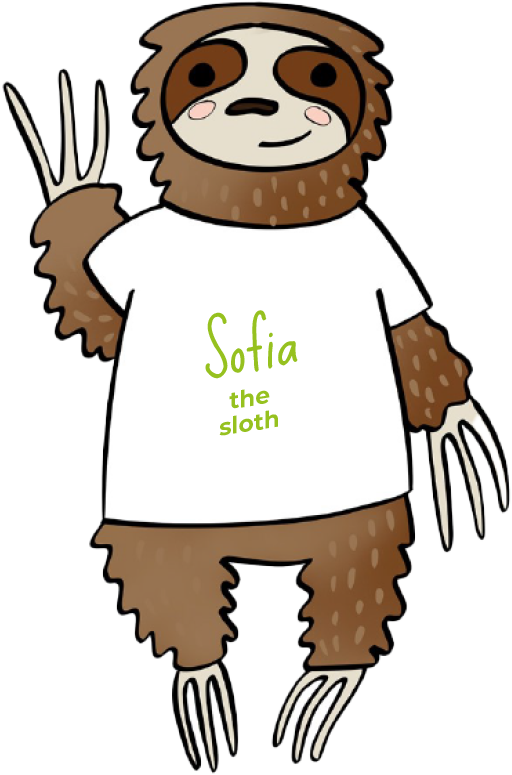 Loving God, 
We believe that the world is for everyone.
We thank you for the gift of Creation.
Help us to take care of the planet and all people who live on it.

Lord in your mercy
Hear our prayer
Caring for God’s gifts
Stewardship
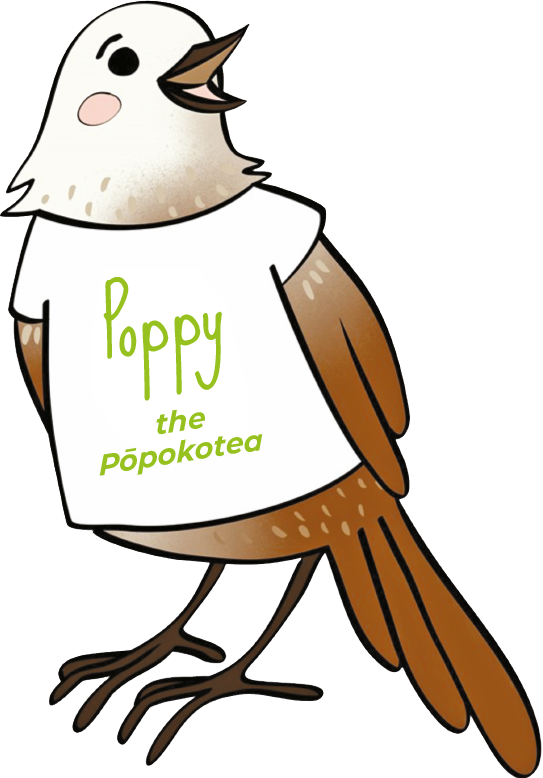 We believe in
putting people
in most need first

Option for the Poor
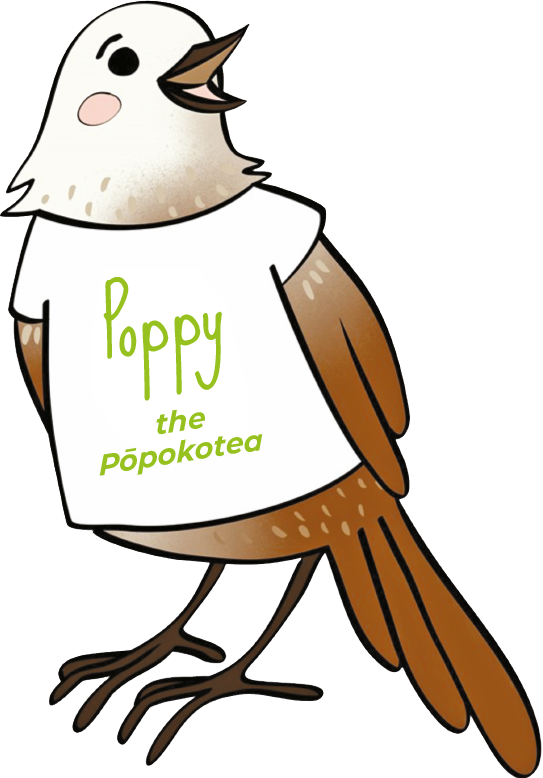 Loving God, 
We believe that when we serve the poor we serve you.
Help us to take special care of those people most in need.

Lord in your mercy
Hear our prayer
Putting people in most need first
Option for the Poor
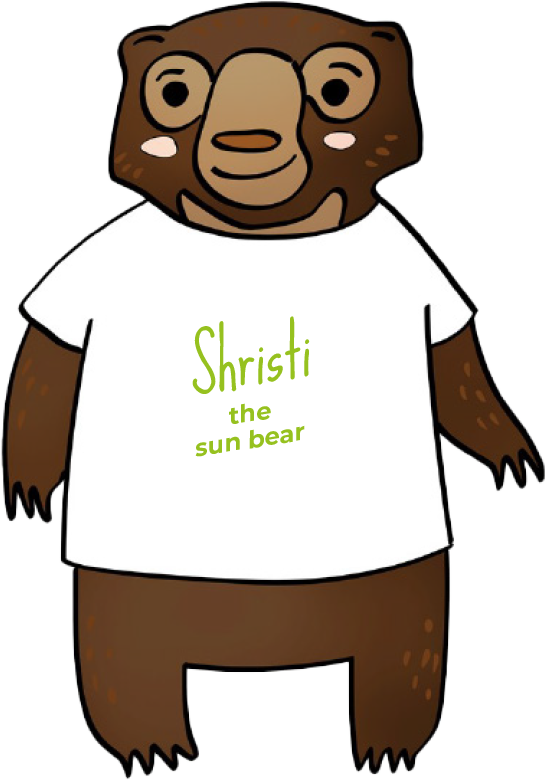 We believe in
showing we care

Solidarity
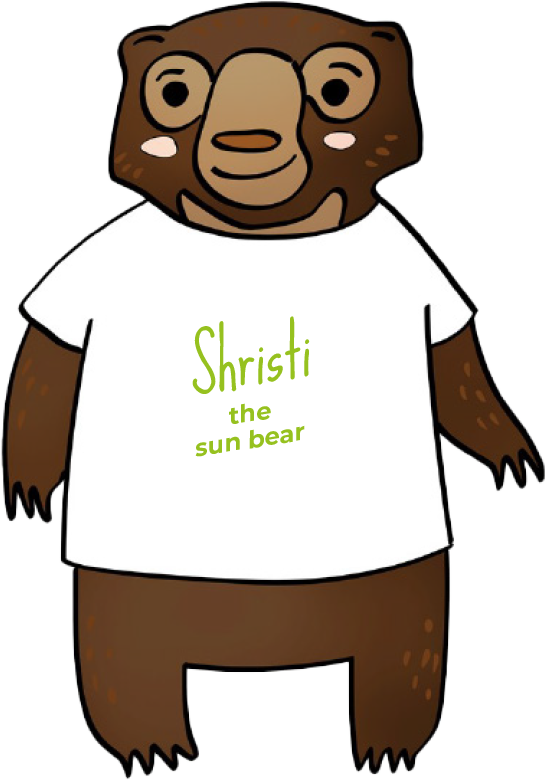 Loving God, 
We believe that we are one big human family.
Help us to reach out to people who are suffering or sad, showing them the love you have shown
to us.

Lord in your mercy
Hear our prayer
Showing we care
Solidarity
We believe in
sharing fairly

Distributive Justice
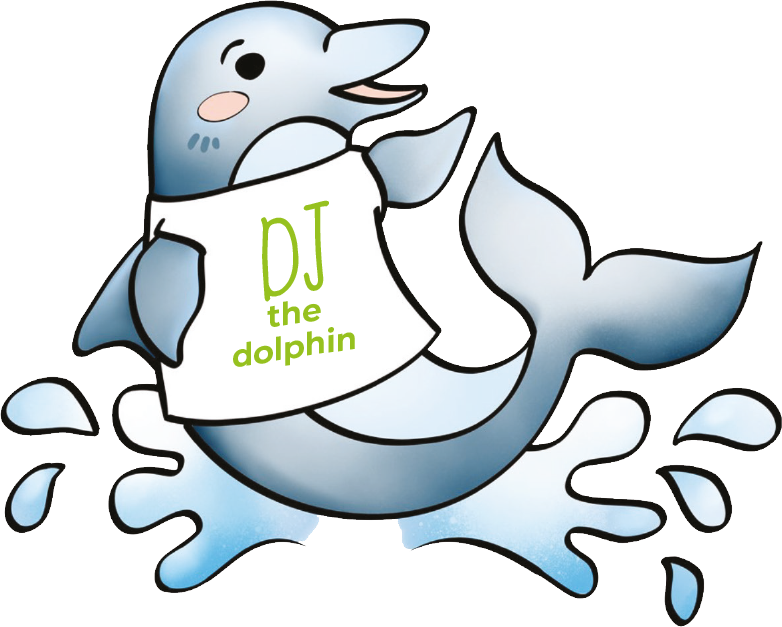 Loving God, 
We believe that the gifts of the world should be shared fairly.
Help us to always be grateful for what we have and share generously with others.

Lord in your mercy
Hear our prayer
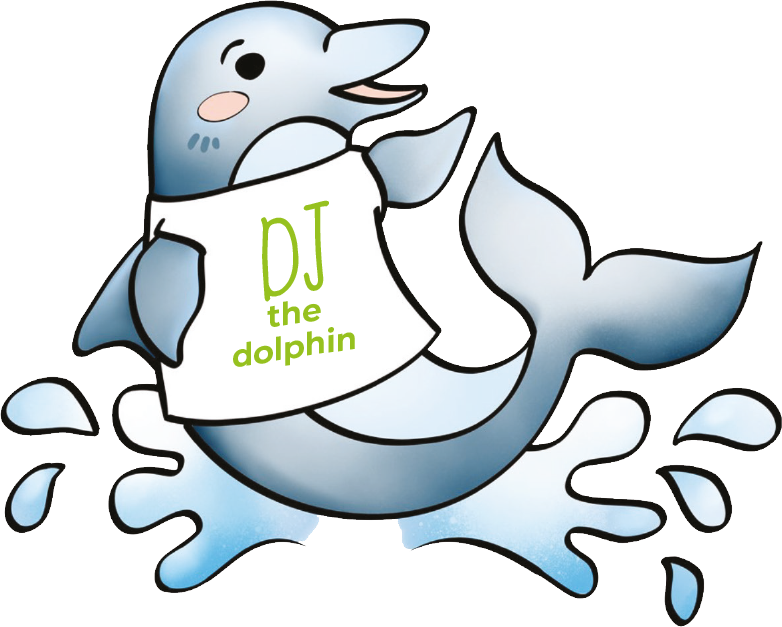 Sharing fairly
Distributive Justice
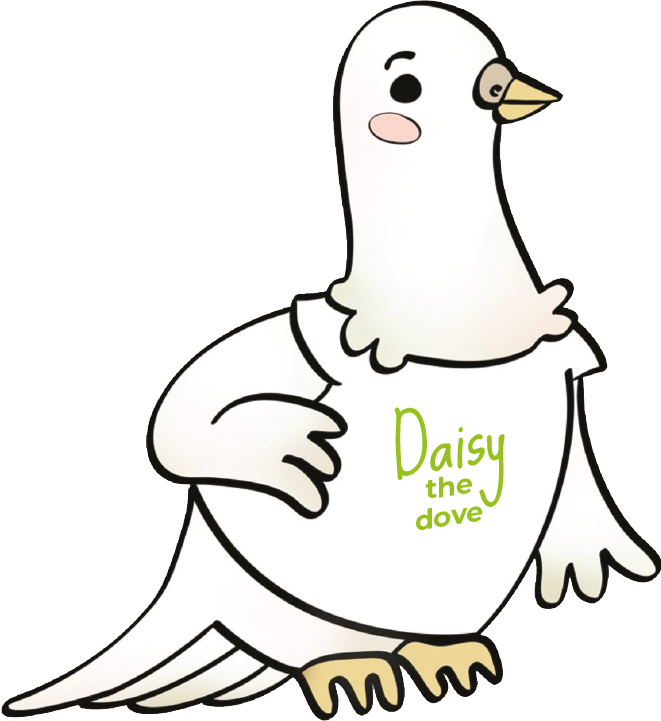 We believe in
being peacemakers

Promoting Peace
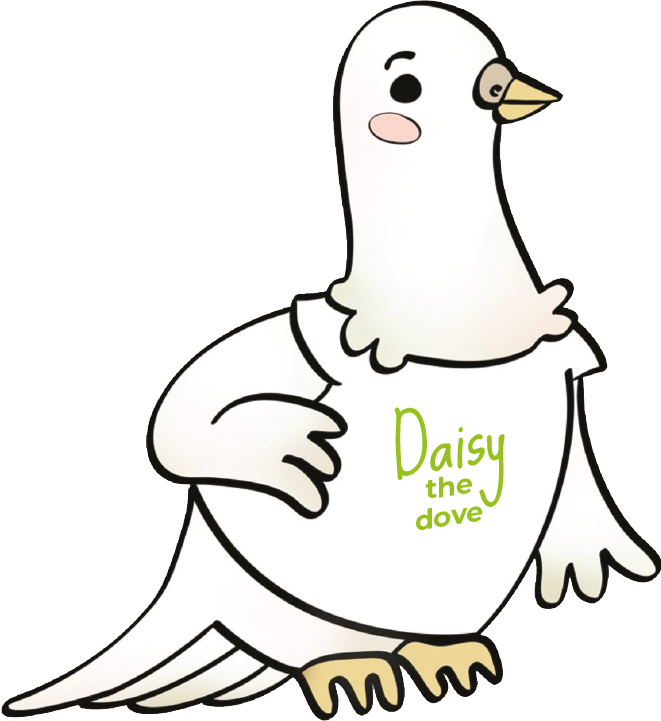 Loving God, 
We believe you want to bring your peace to our homes, our communities and our world.
Help us to be peacemakers, listening to and loving each other.

Lord in your mercy
Hear our prayer
Being peacemakers
Promoting Peace